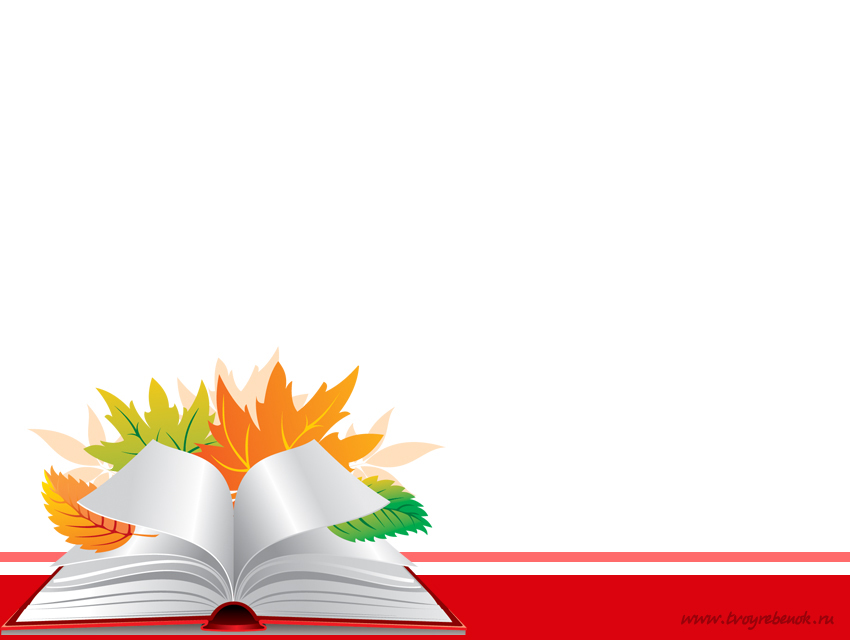 Родительское собрание в подготовительной группе«Почемучки» «Готовимся к школе: развиваем речь»
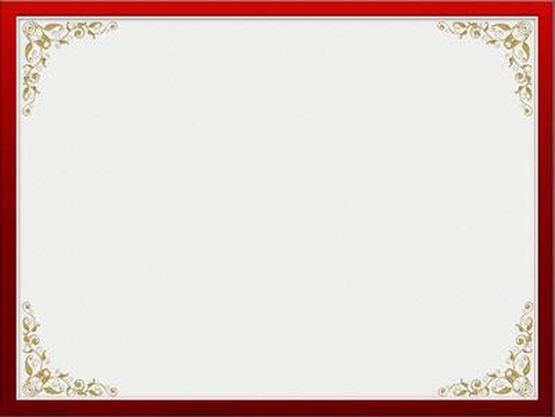 Речь должна быть:- Грамотной- Понятной- Выразительной- Осмысленной- Богатой
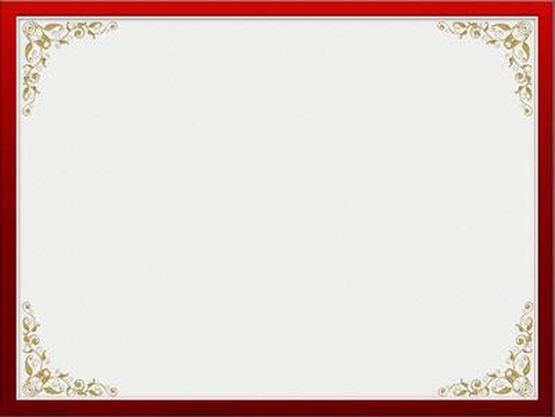 Проблемы наших детей Односложная бедная речьСлова – «паразиты»Грамотные вопросысоставление рассказовне могут логически объяснять Речь не выразительнаплохая дикция
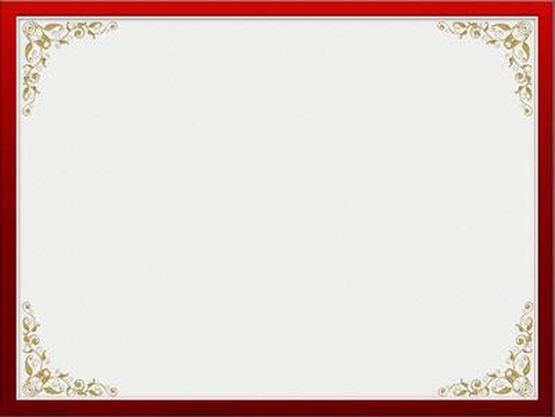 Игра « Какой, какая, какое» (игра с мячом).
Цель: подобрать  прилагательные к существительным
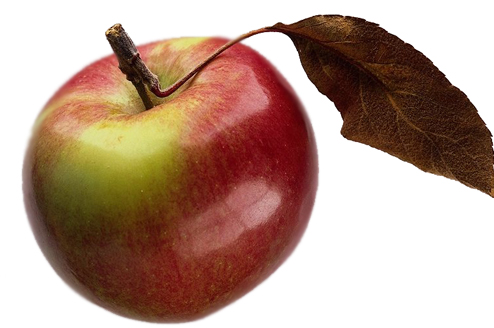 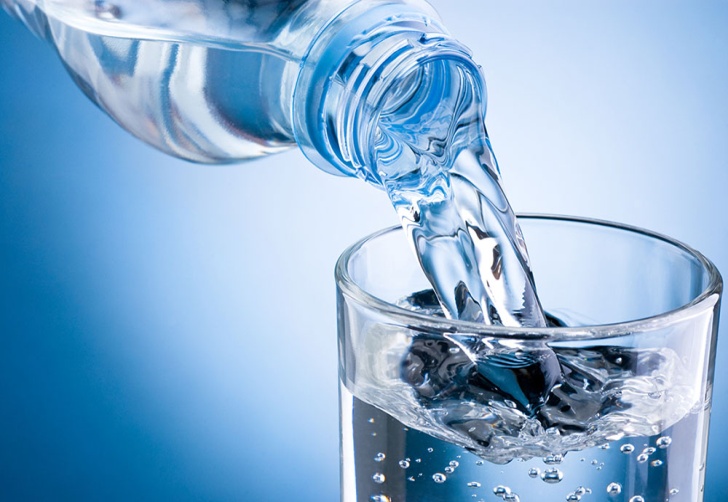 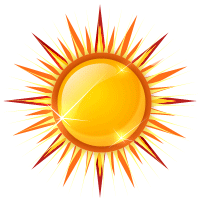 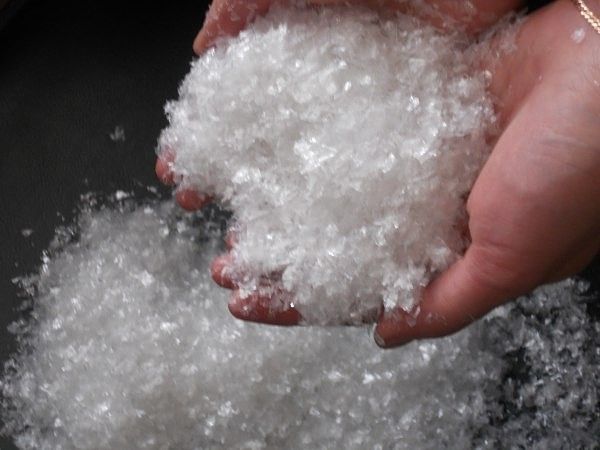 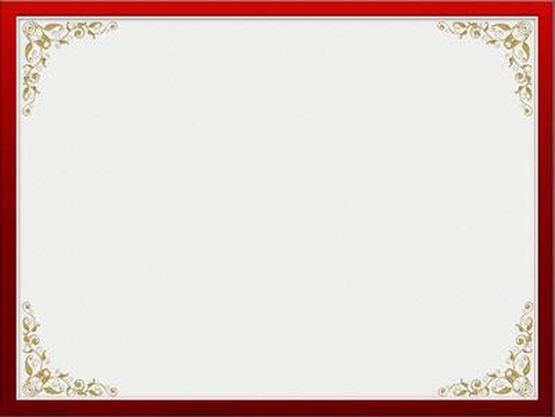 «Что в чем?»
Цель: Закреплять формы предложного падежа существительных
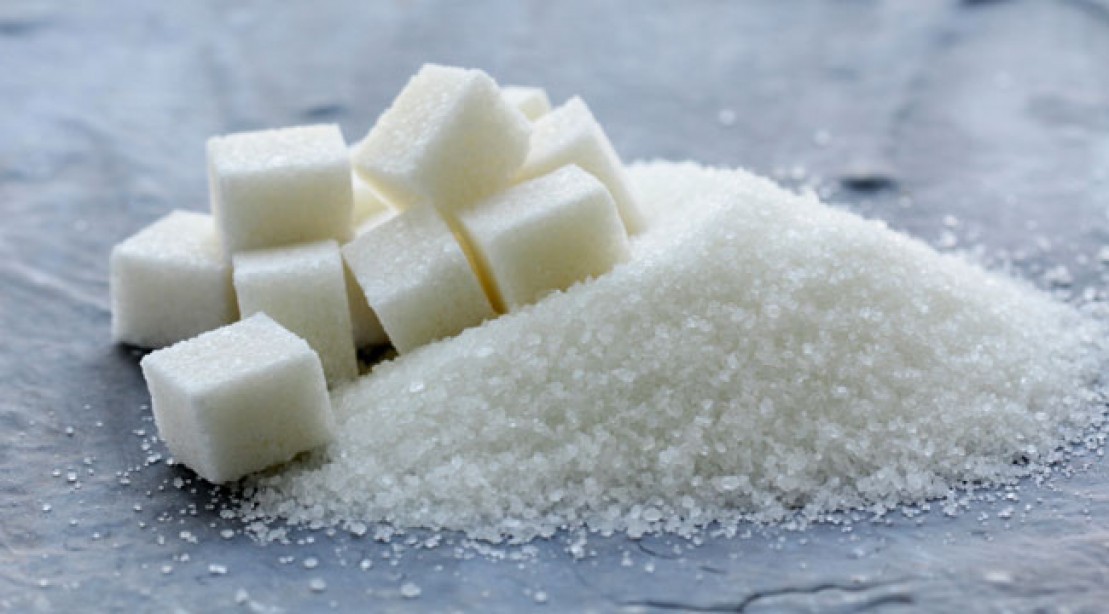 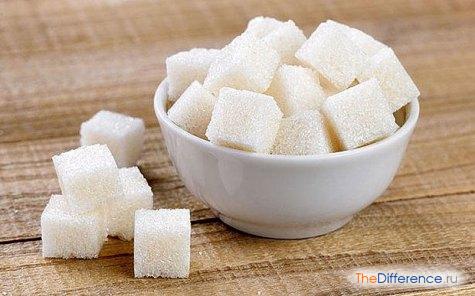 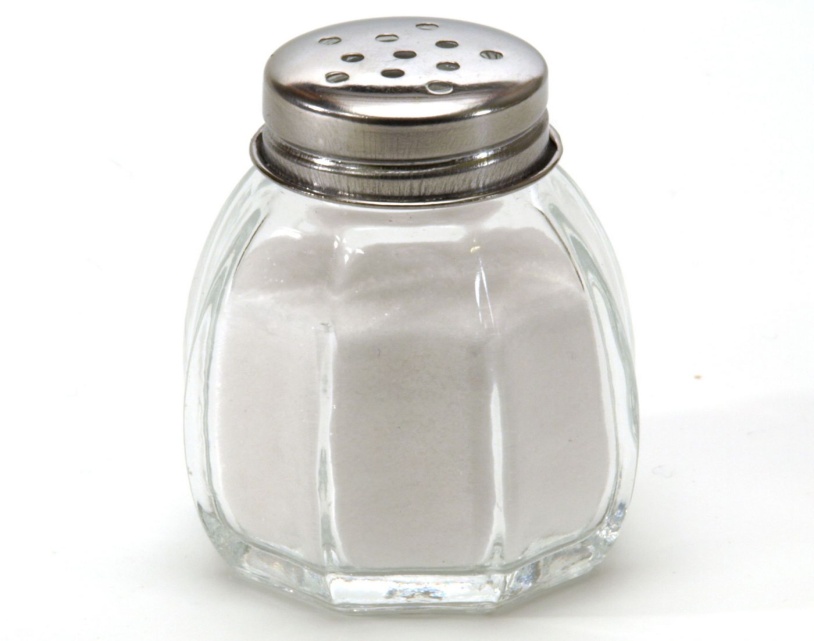 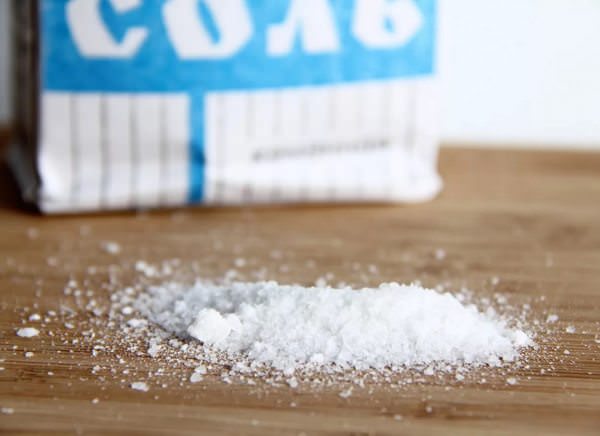 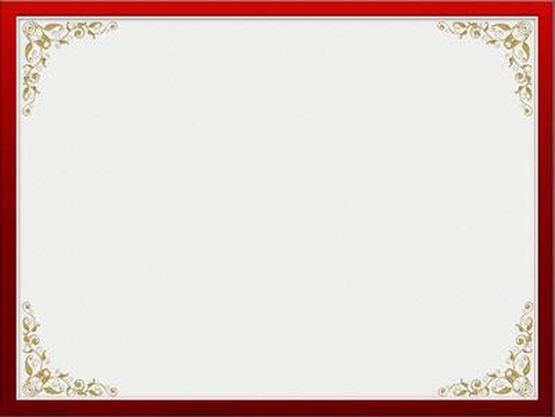 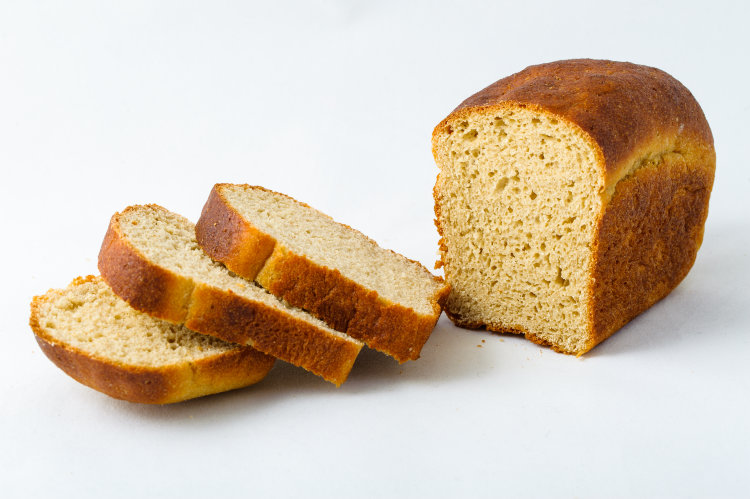 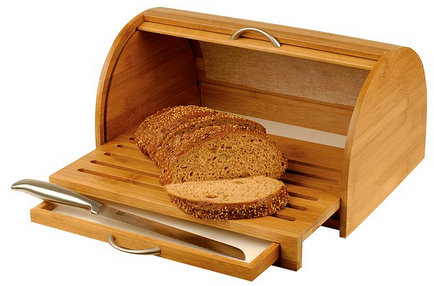 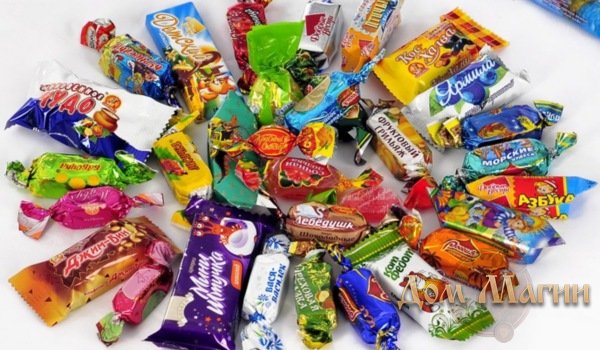 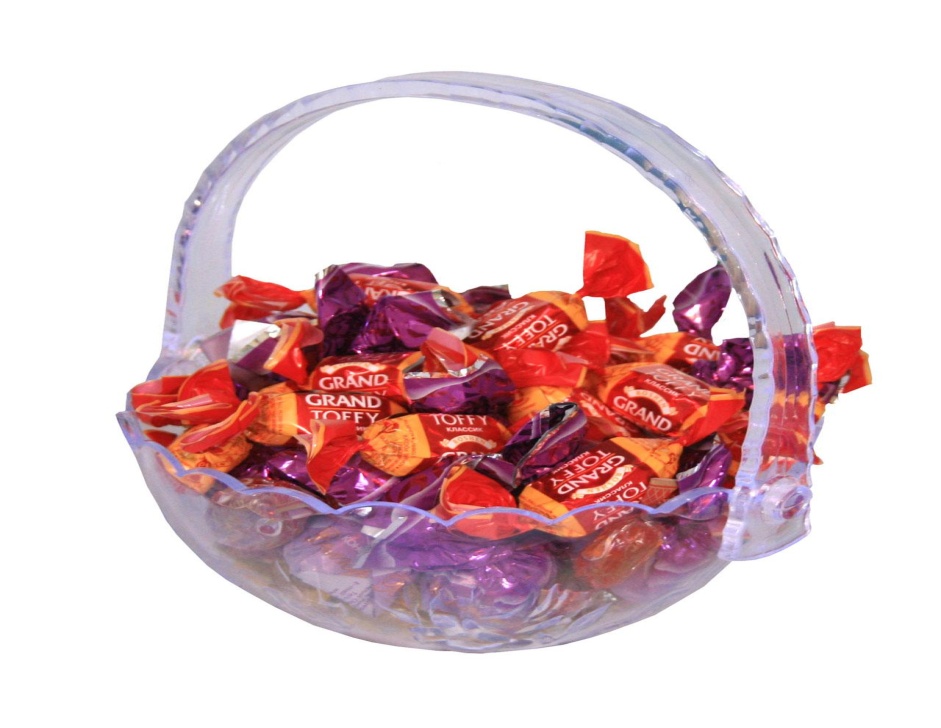 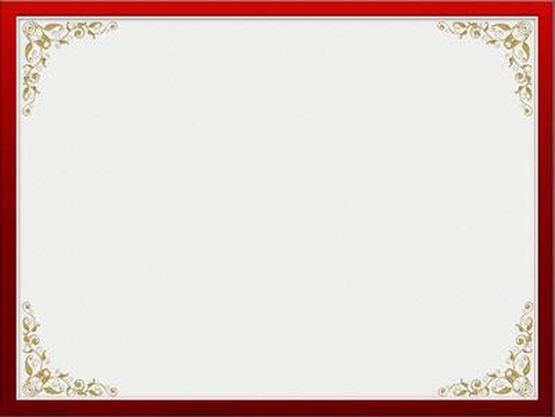 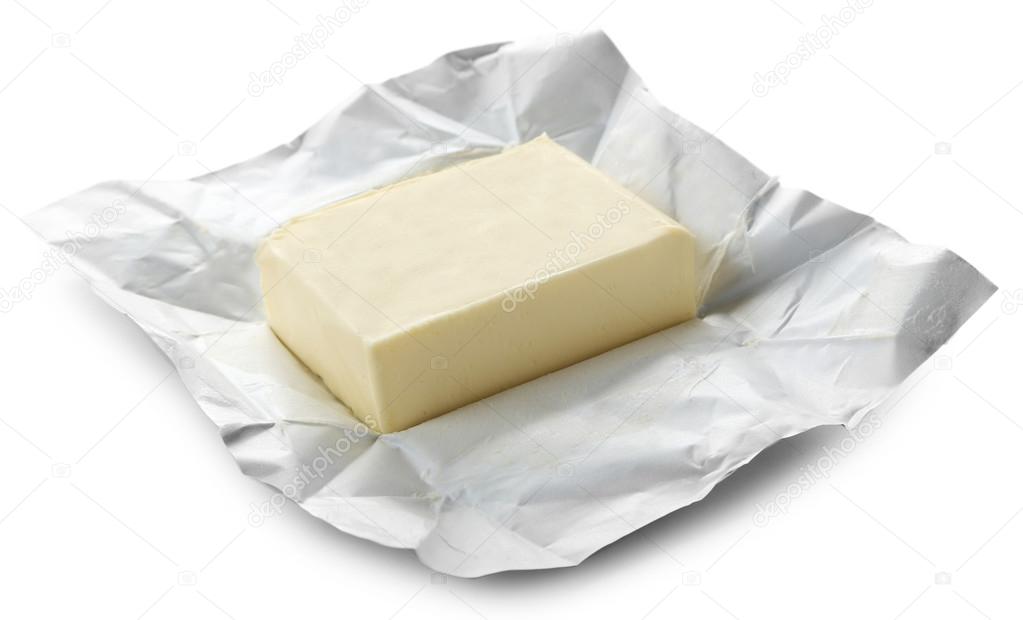 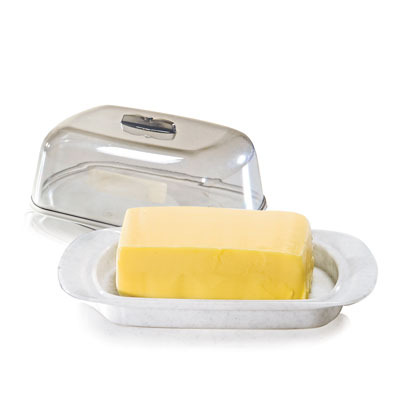 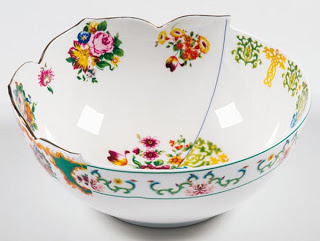 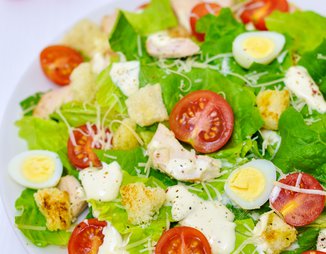 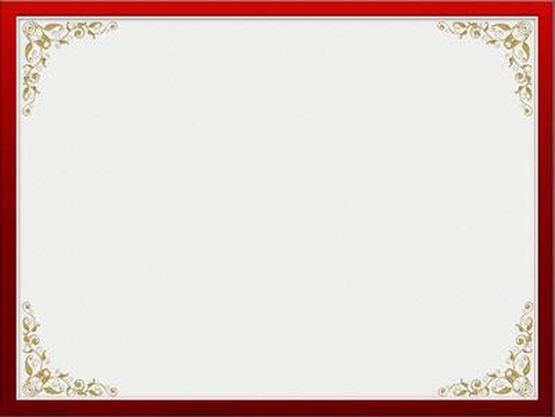 «Назови картинку и найди первый звук»
 Цель: Учить детей находить заданный первый звук в слове на этапе громкого проговаривания слова самим ребёнком.
«Подбери действия к предметам»
Цель: Закреплять согласование существительного с глаголом.
«Один – много»
Цель: Учить детей правильному употреблению родительного падежа множественного числа имен существительных.
«Где мы были, что мы видели?»
Цель: Закреплять окончания существительных родительного падежа множественного
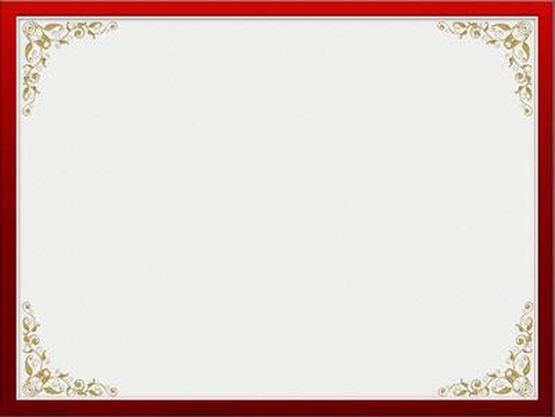 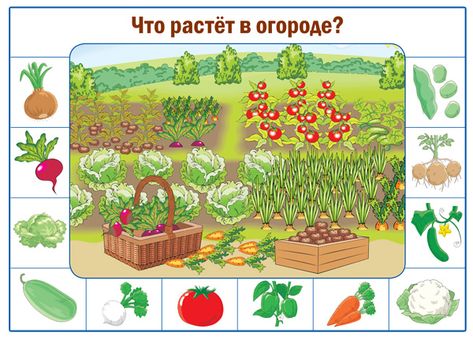 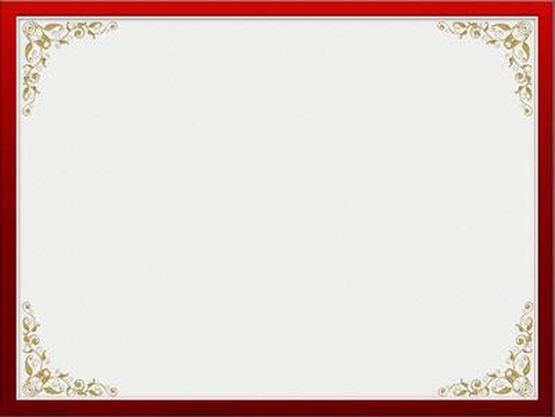 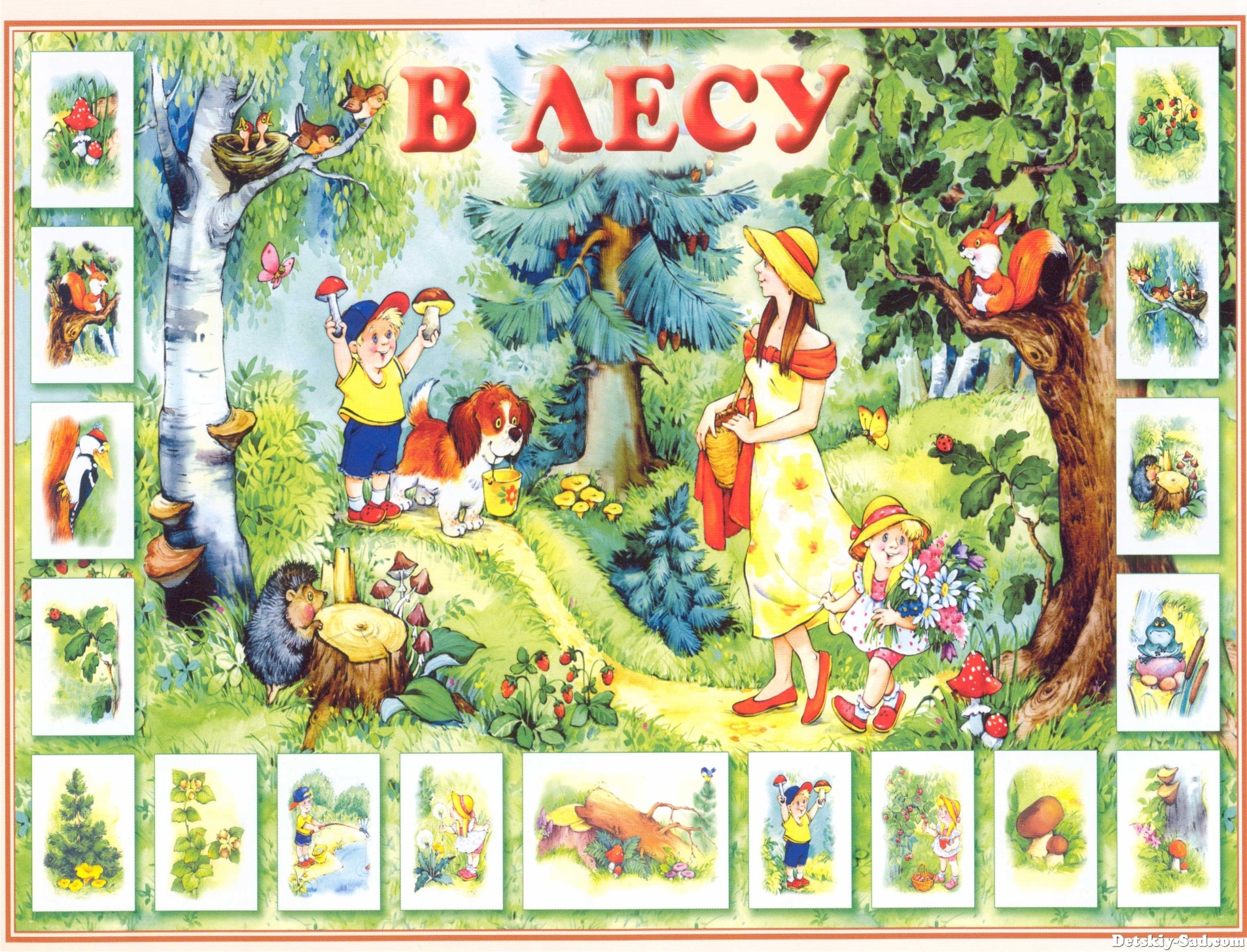 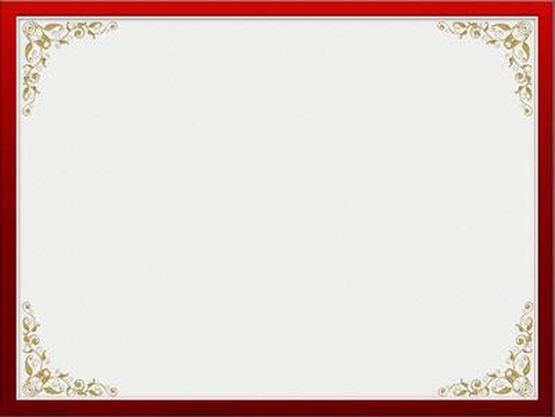 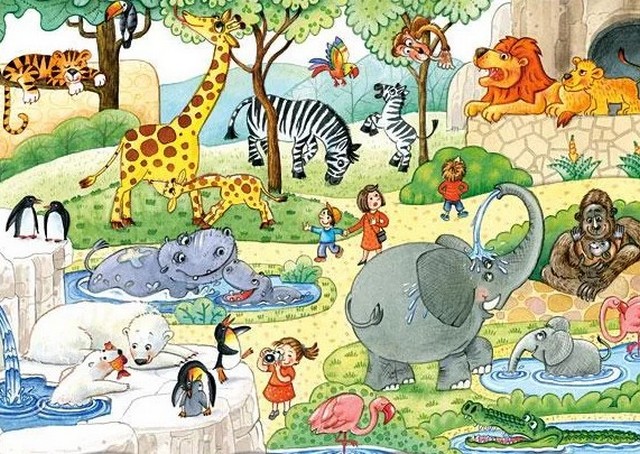 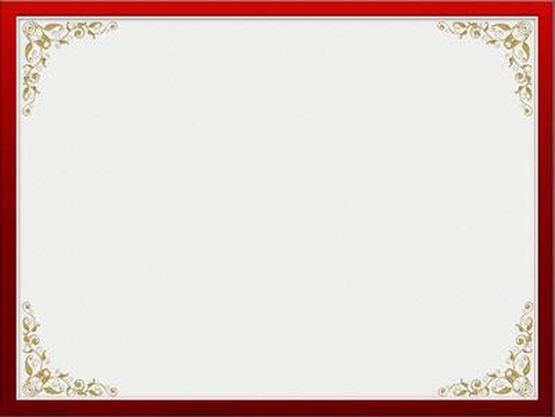 «Сравни предметы»
Цель: Упражнять в образовании сравнительной степени прилагательных
«Добавь слово»
«Найди картинке место»
Цель: Учить соблюдать последовательность хода действия. Формировать умение составлять рассказ по картинкам с последовательно развивающимся действием.
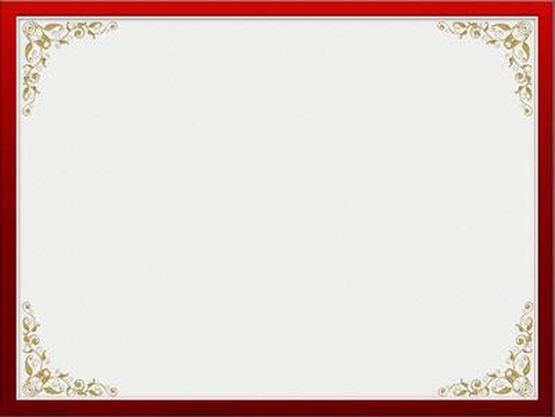 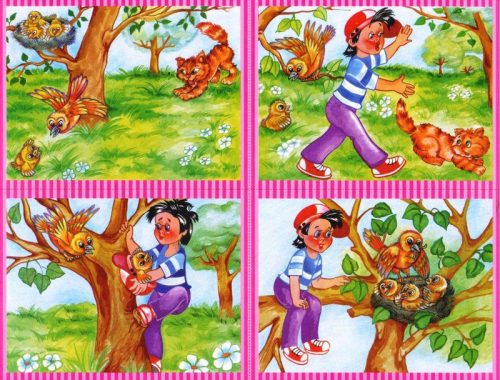 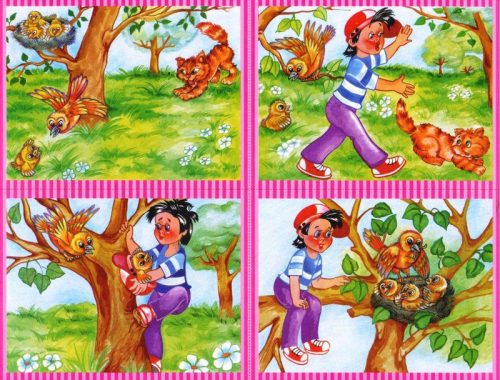 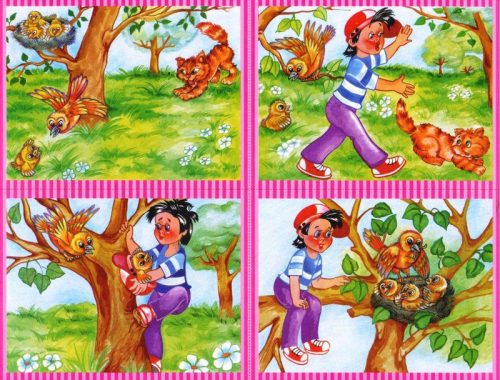 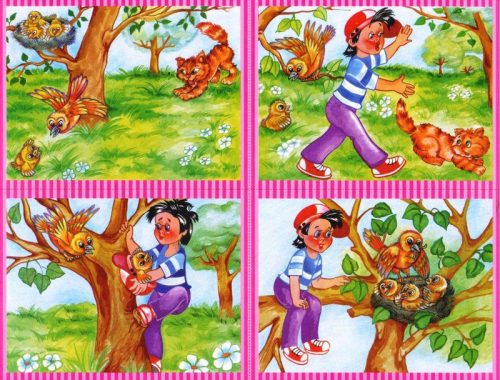 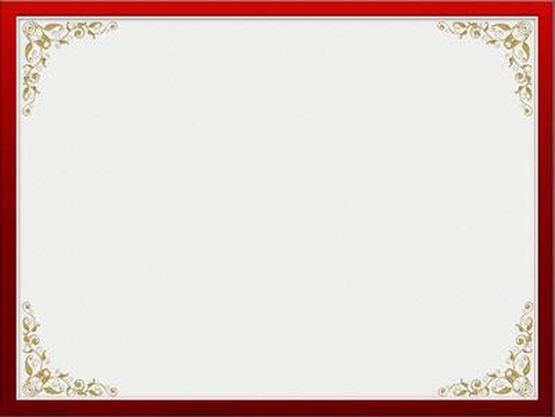 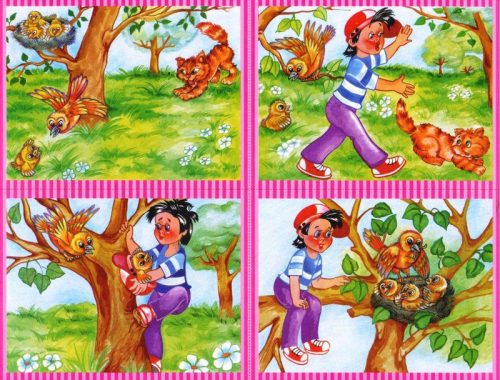 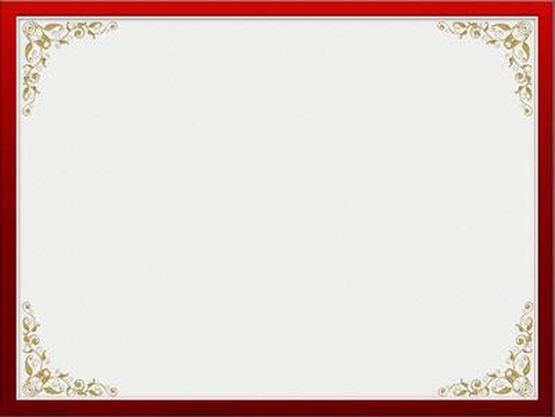 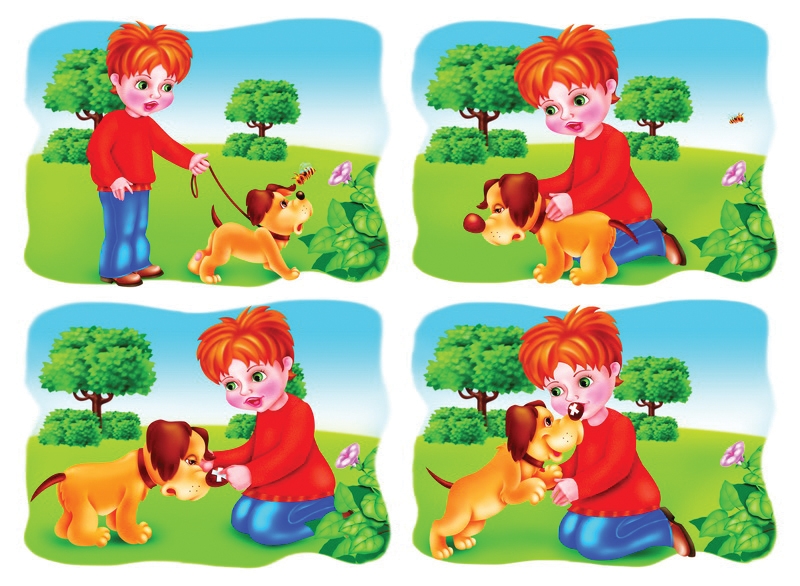 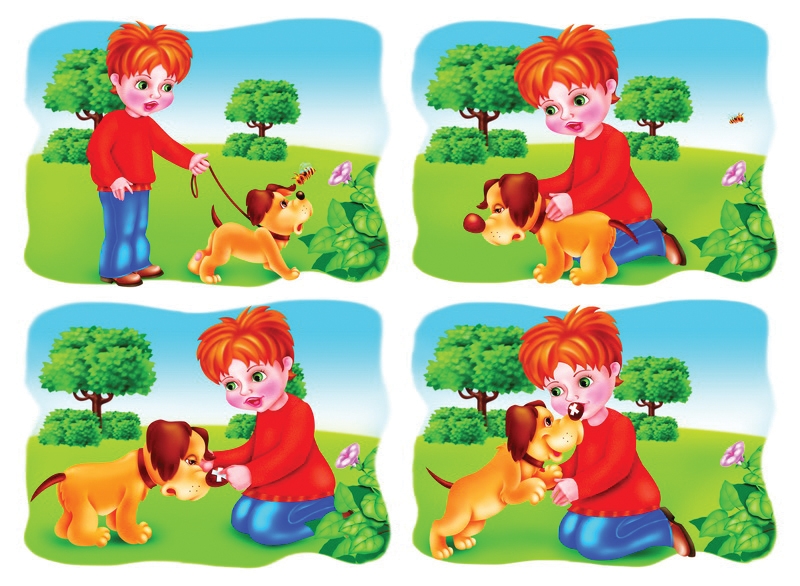 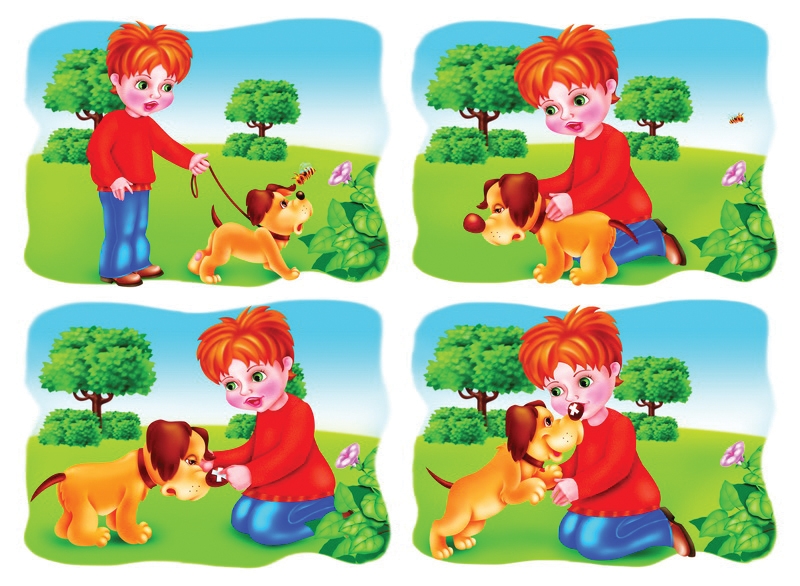 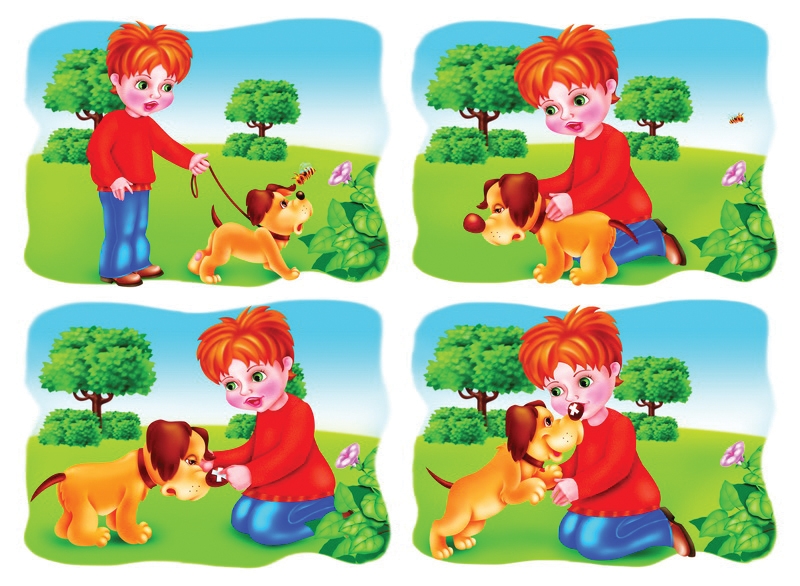 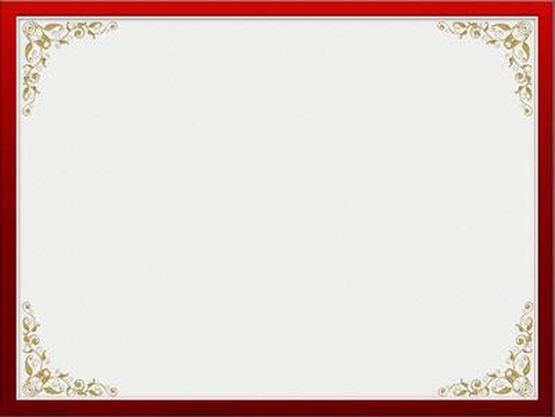 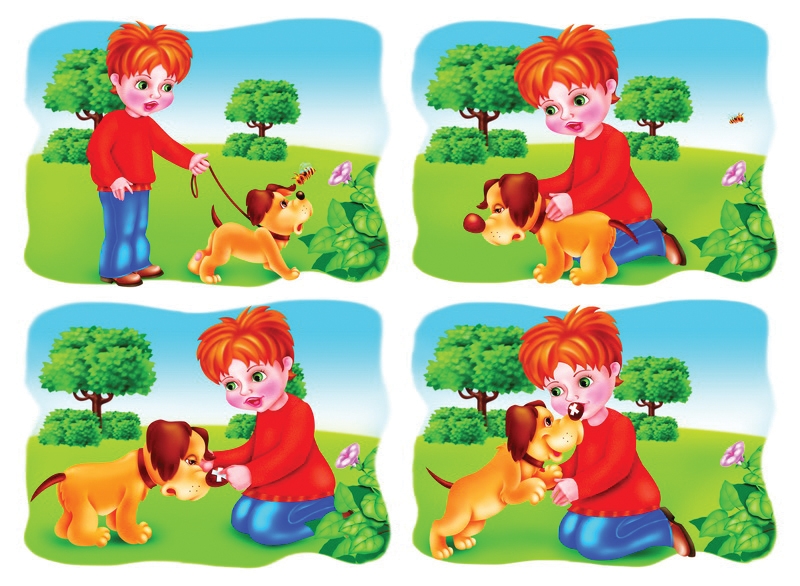 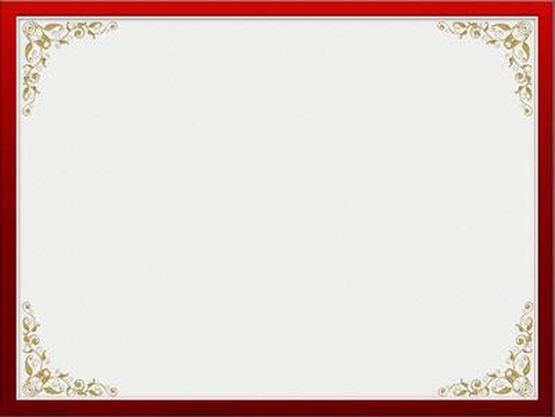 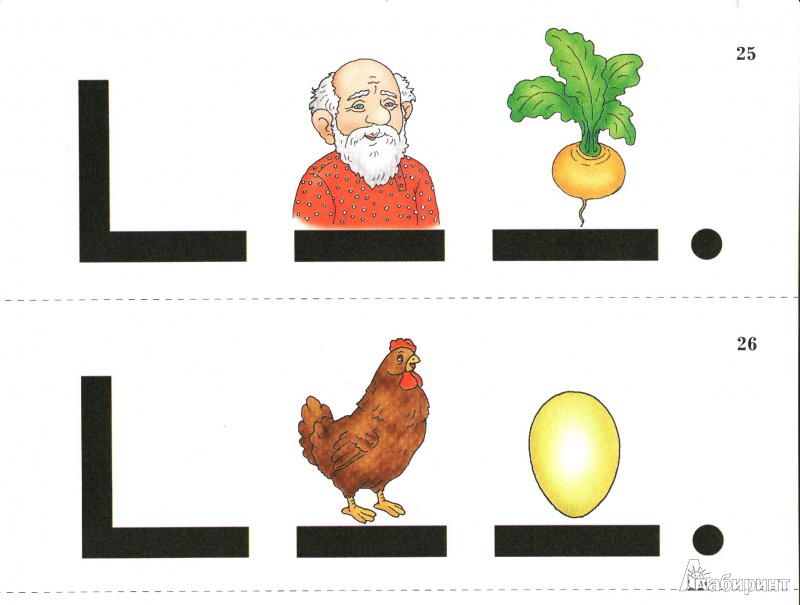 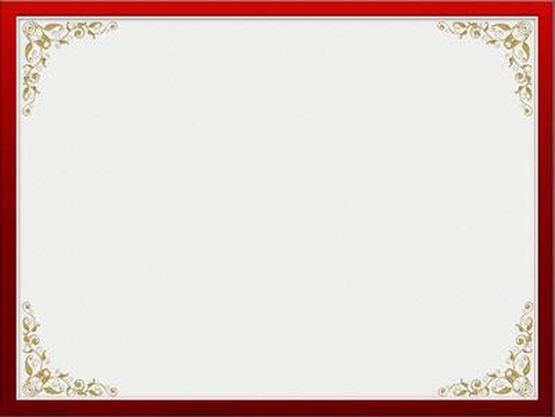 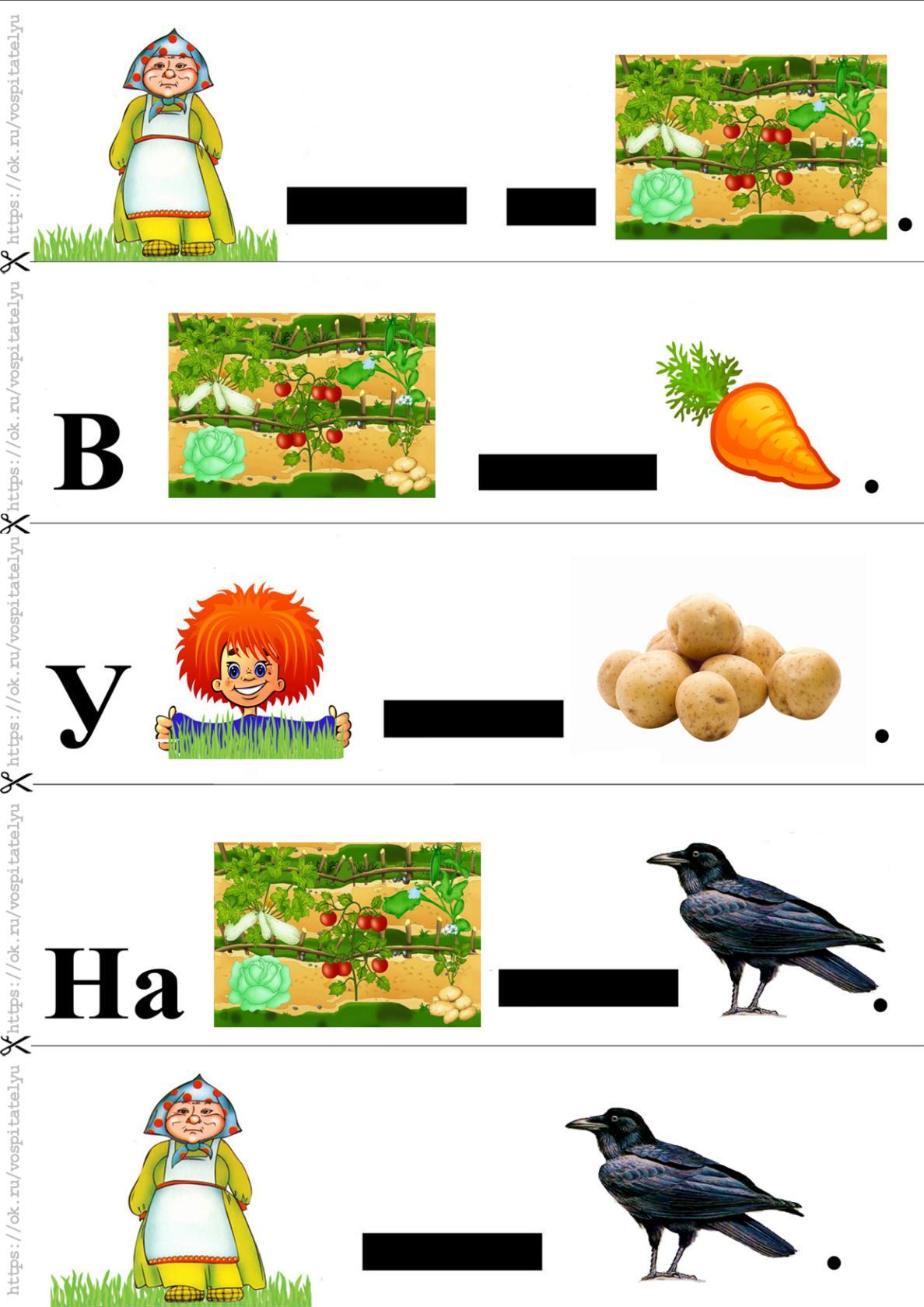 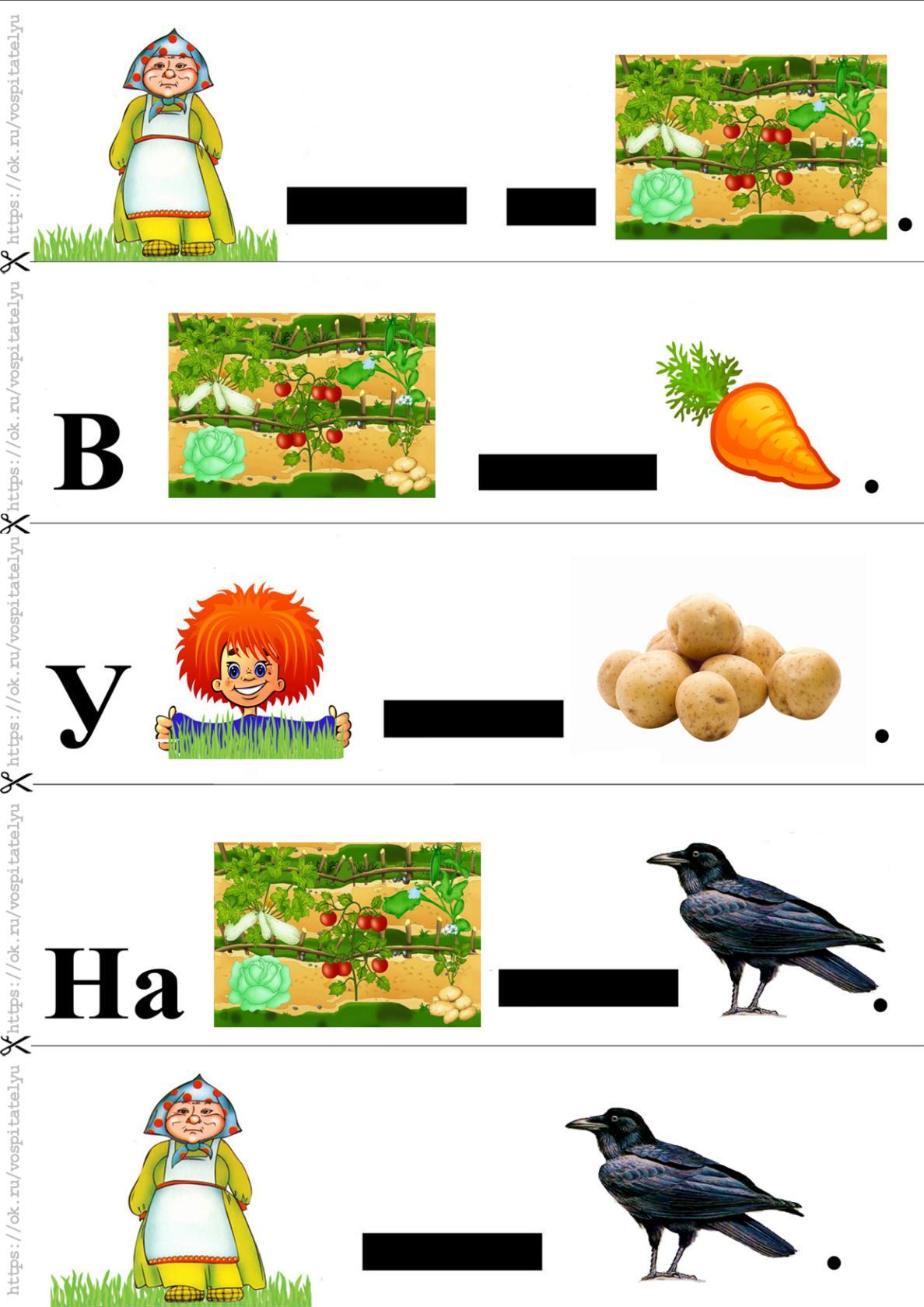 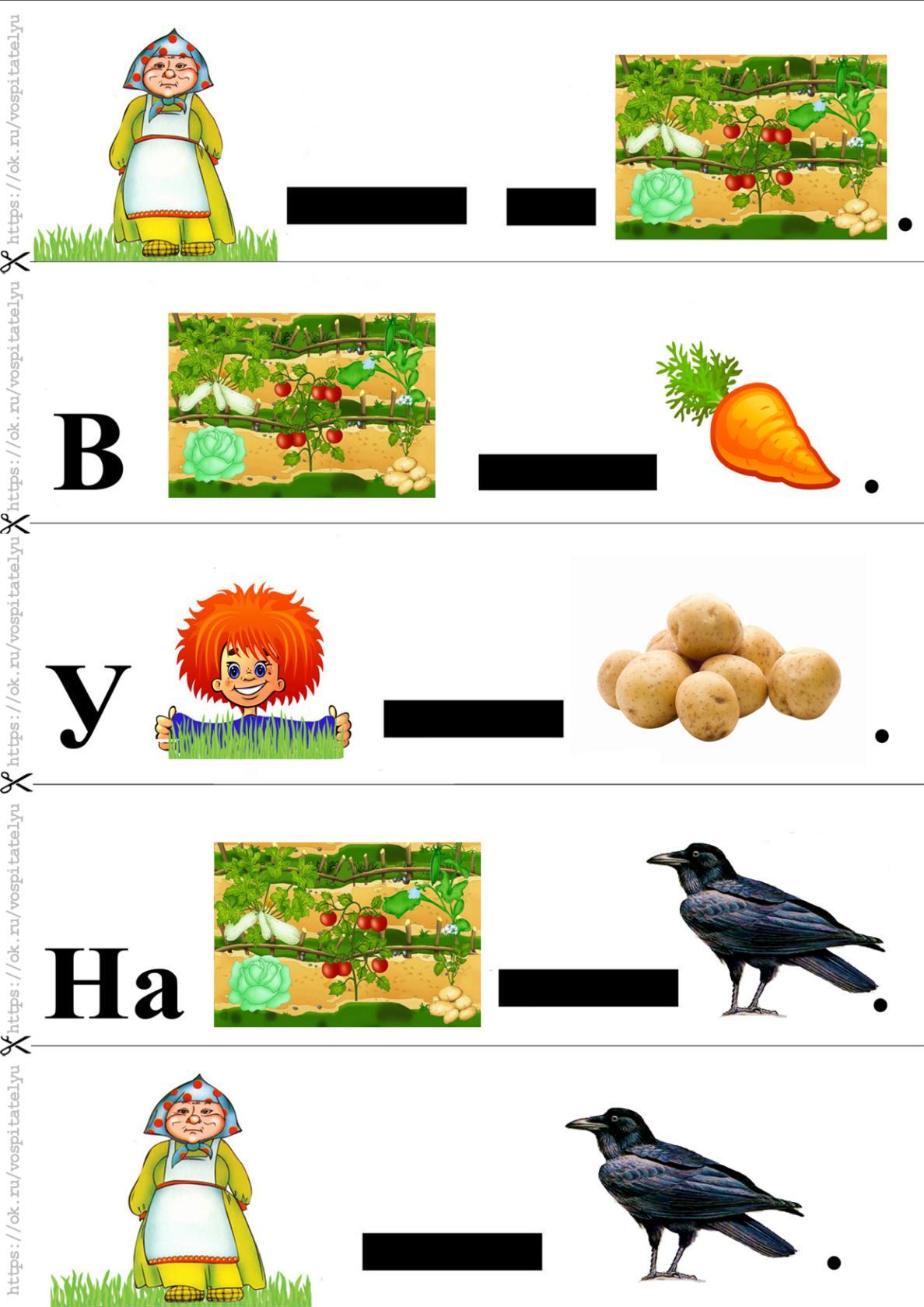 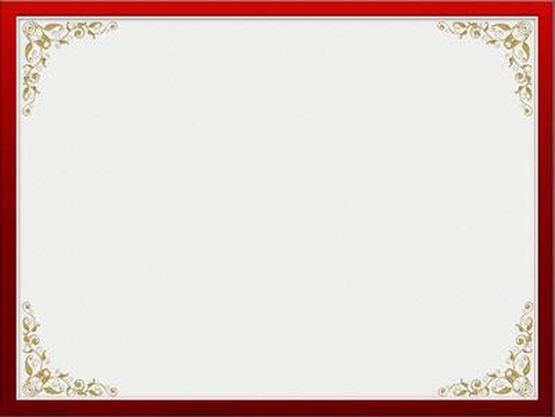 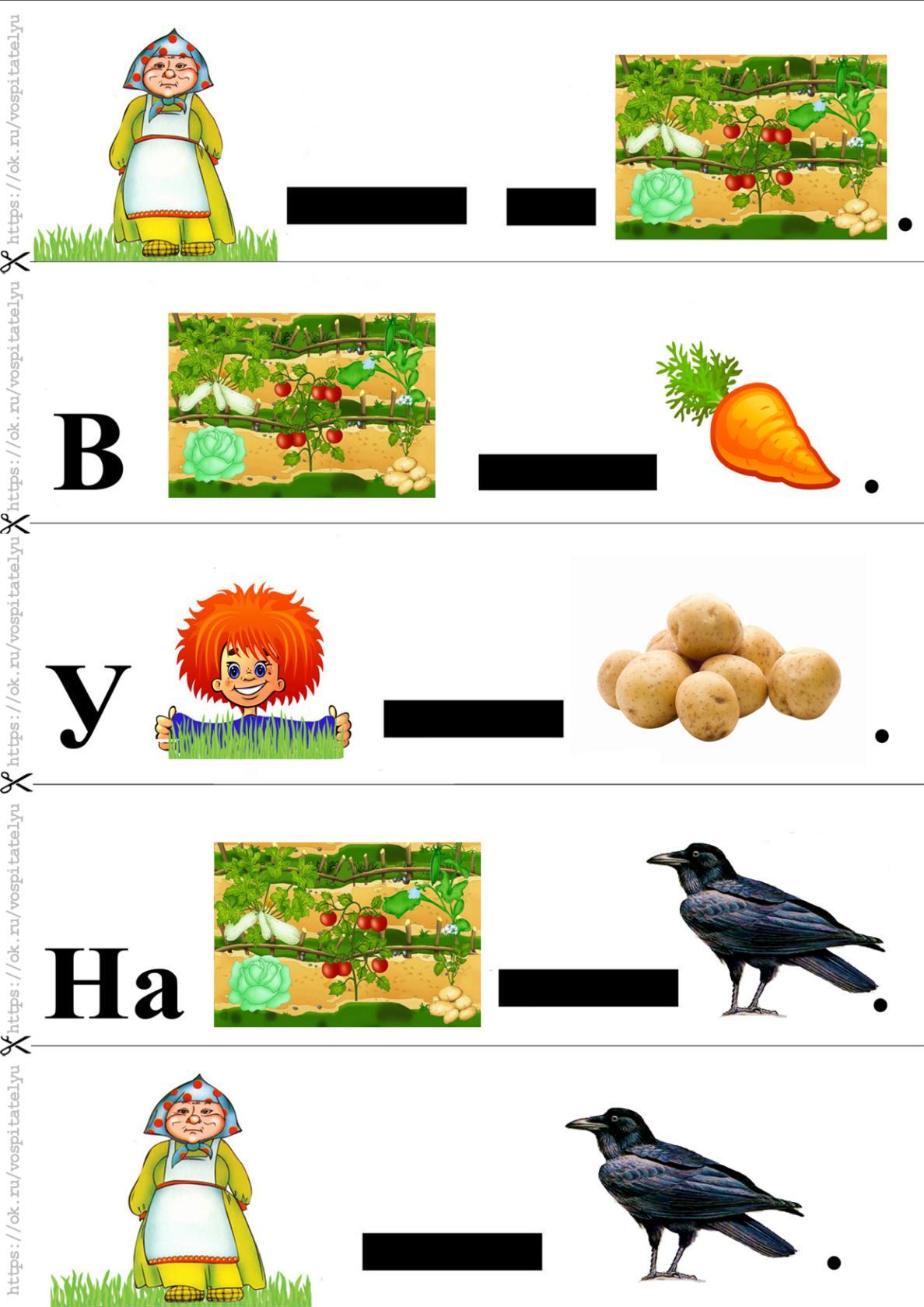 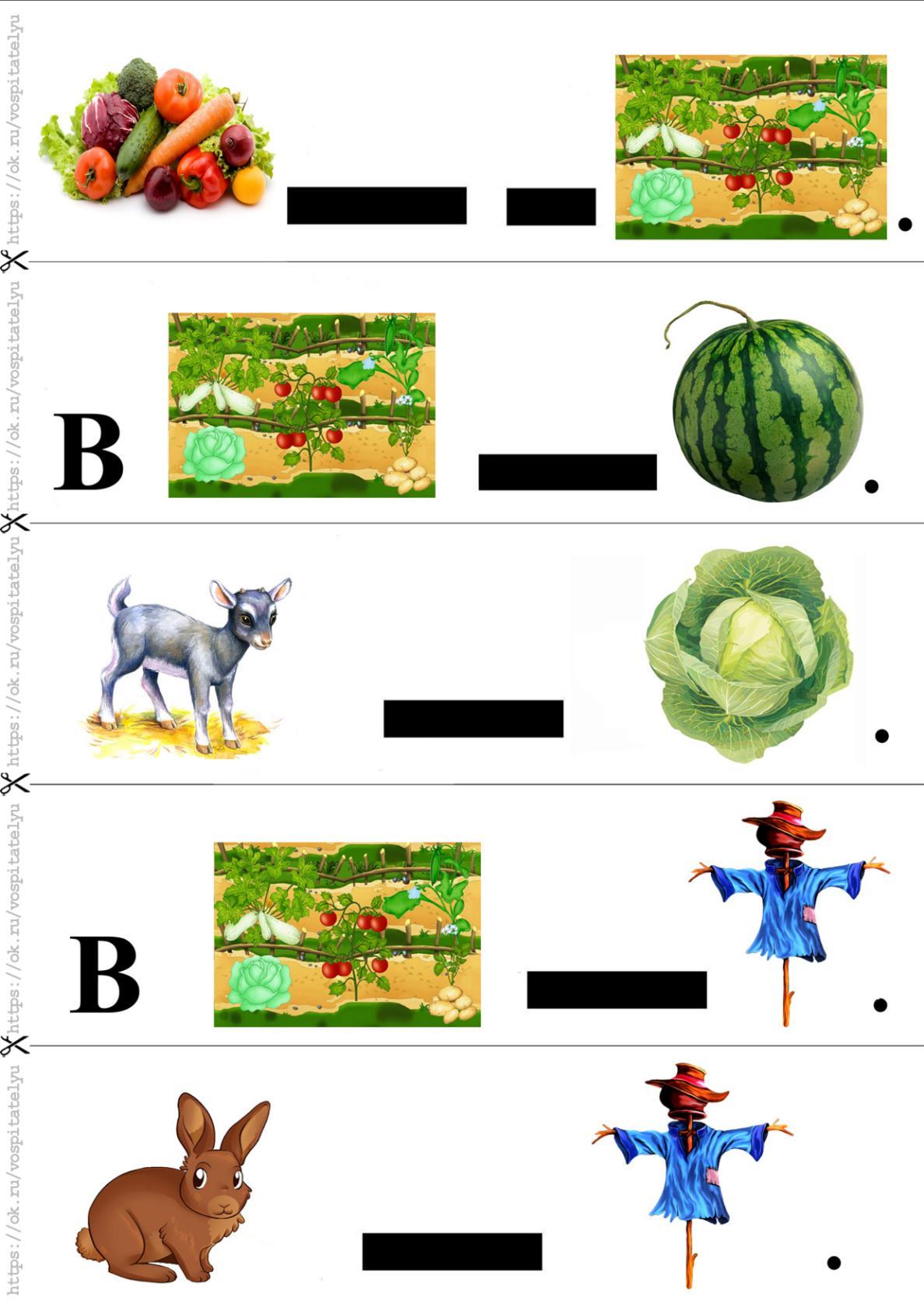 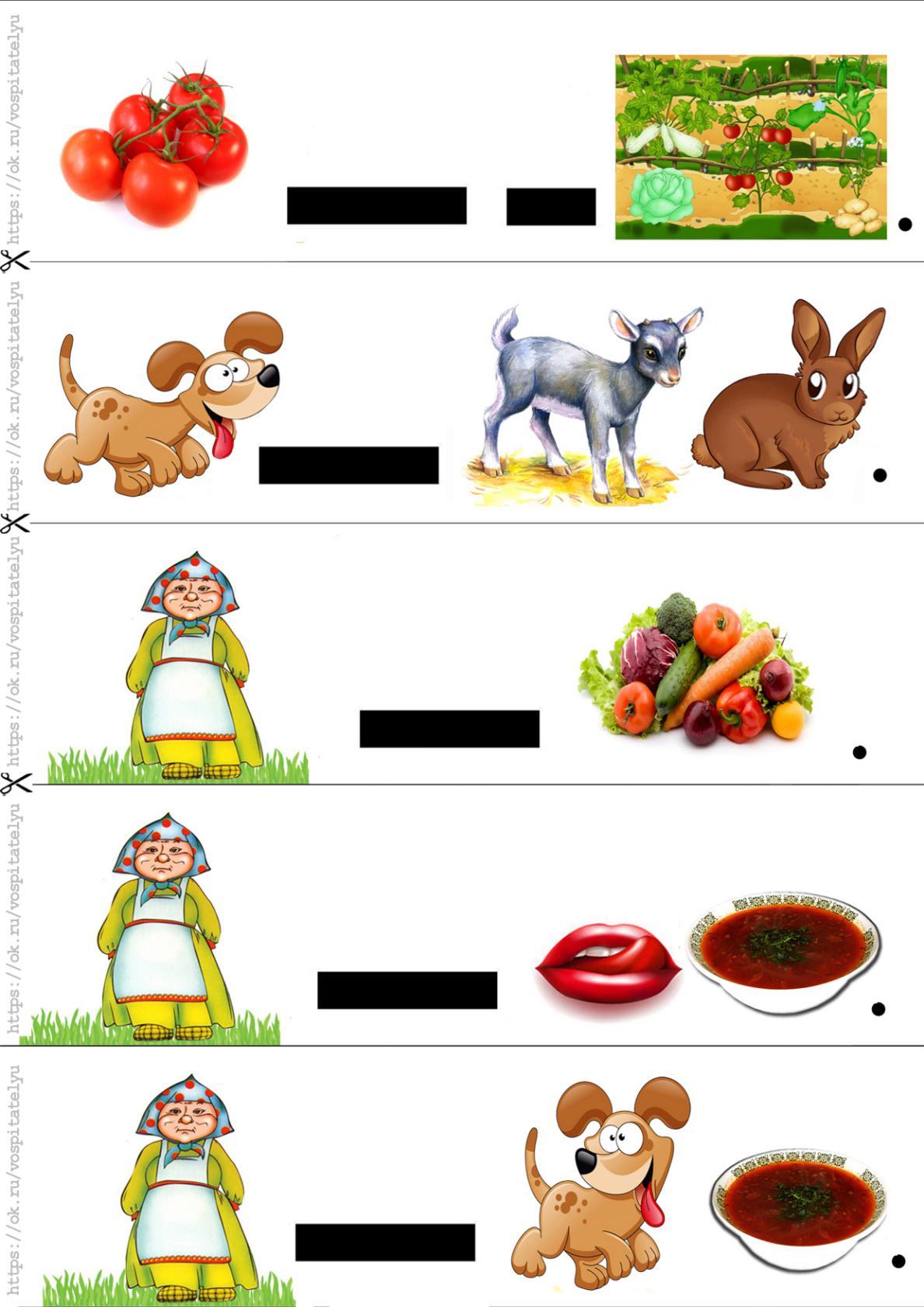 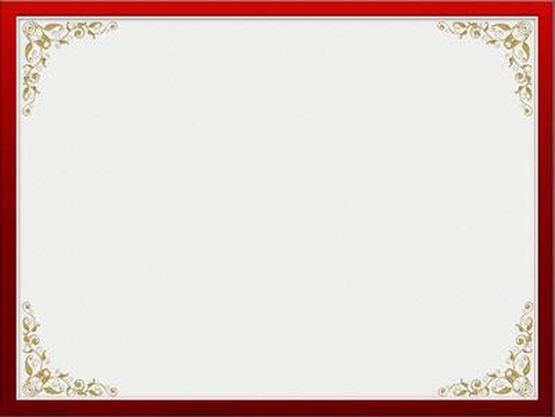 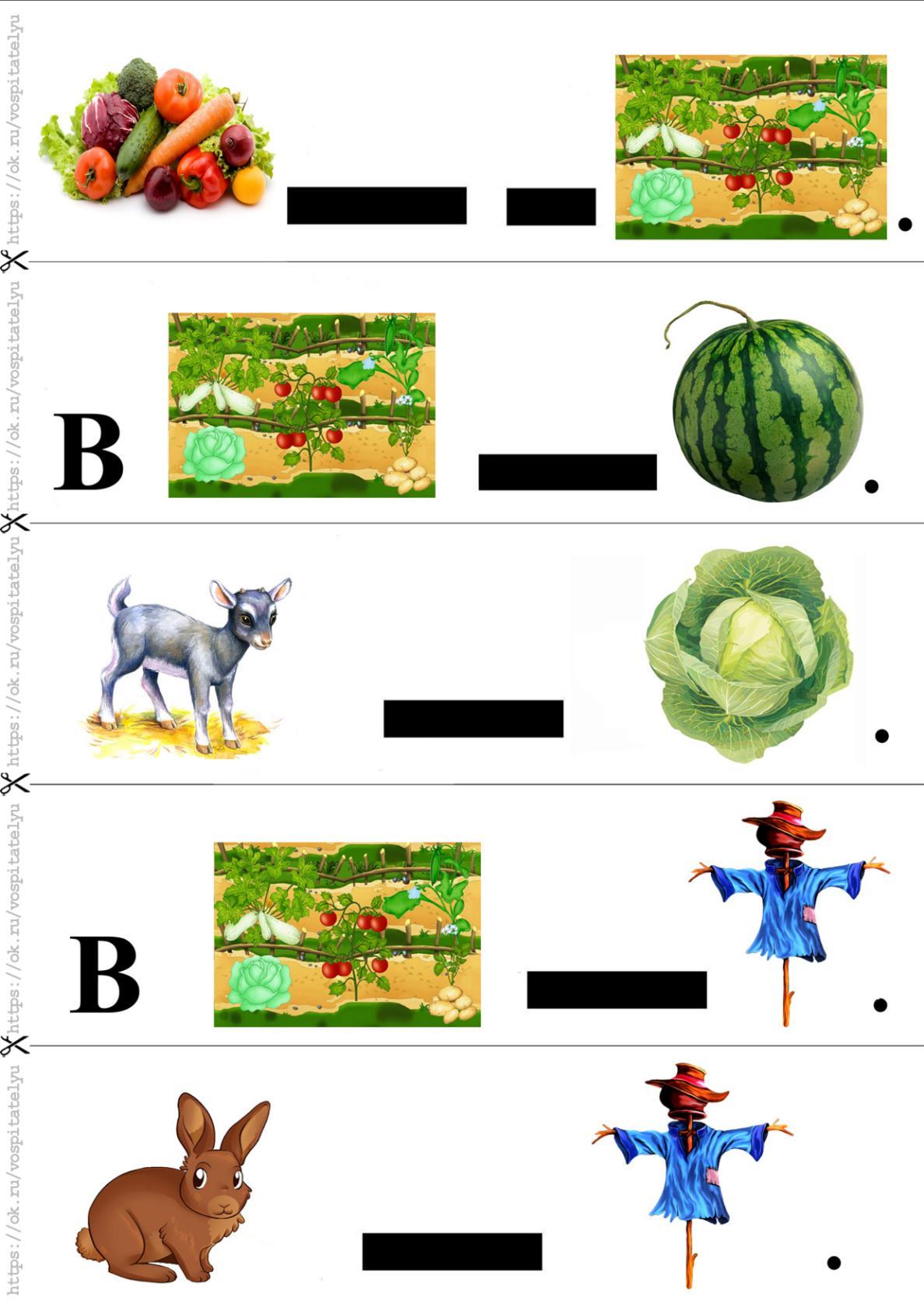 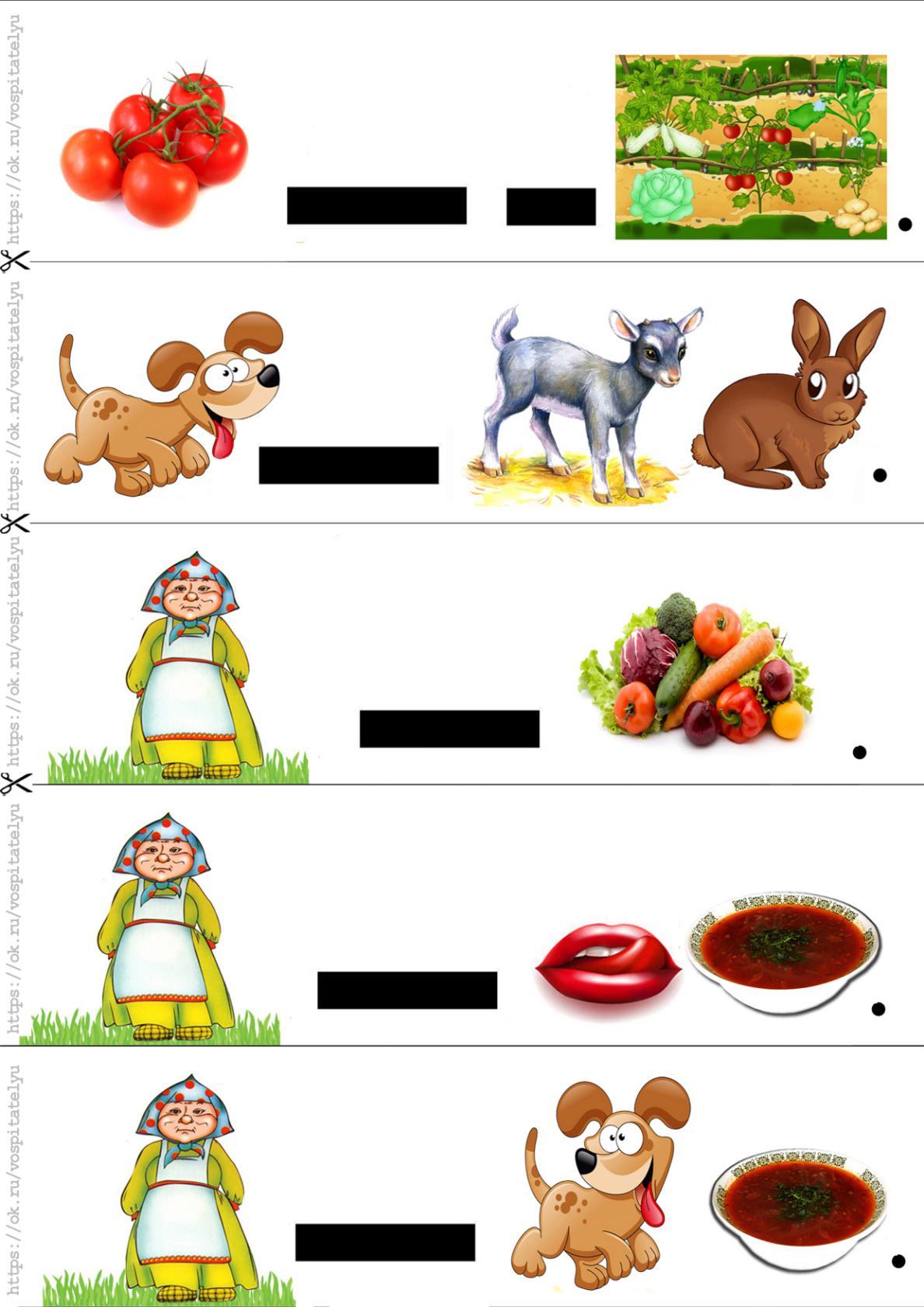 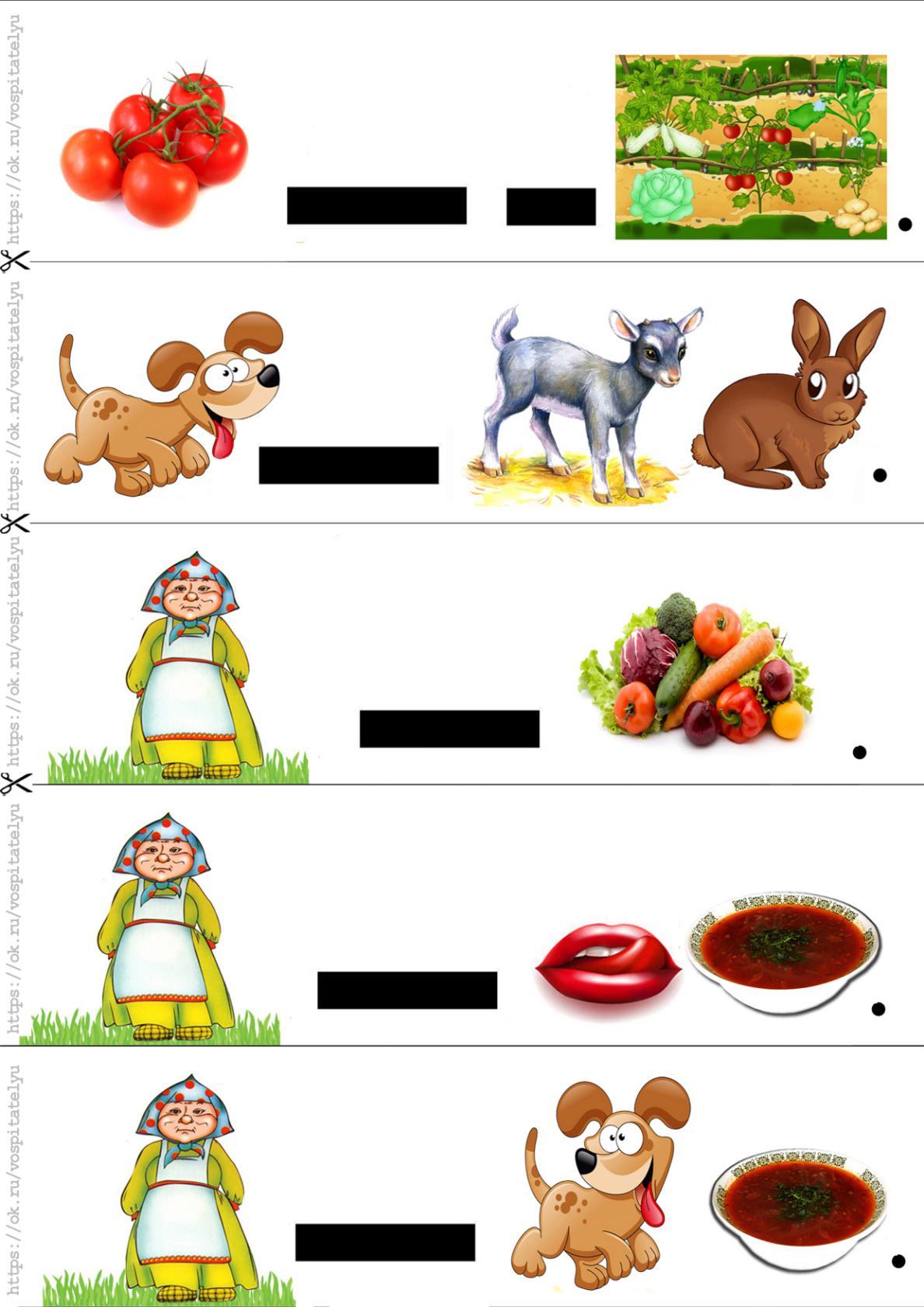 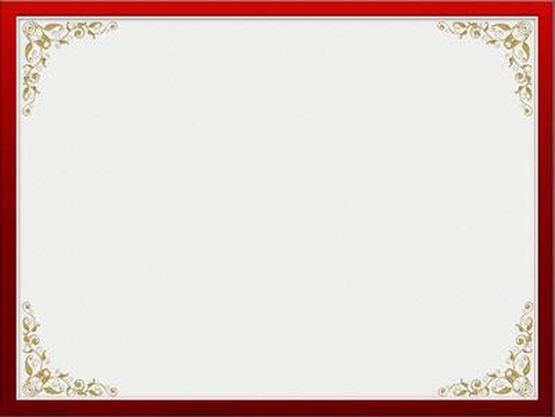 Мнемотехника – это система методов и приемов, обеспечивающих успешное освоение детьми знаний об особенностях объектов природы, об окружающем мире, эффективное запоминание структуры рассказа, сохранение и воспроизведение информации, и конечно развитие речи.
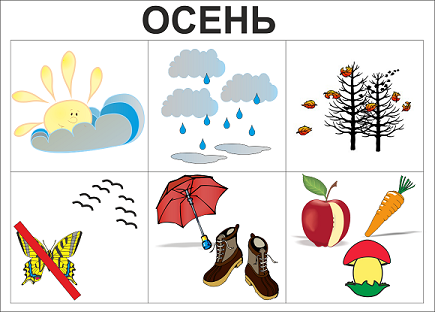 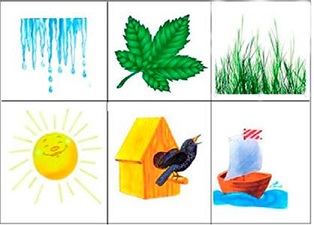 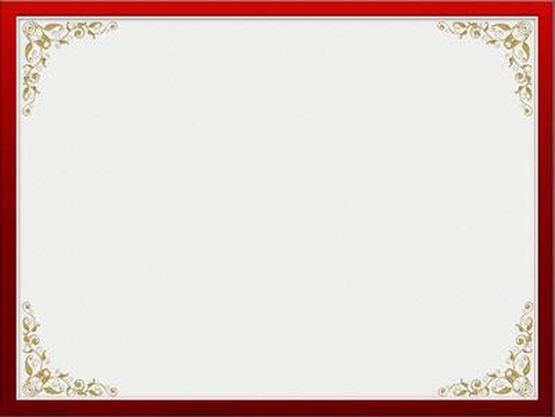 Мнемотаблицы по сказкам
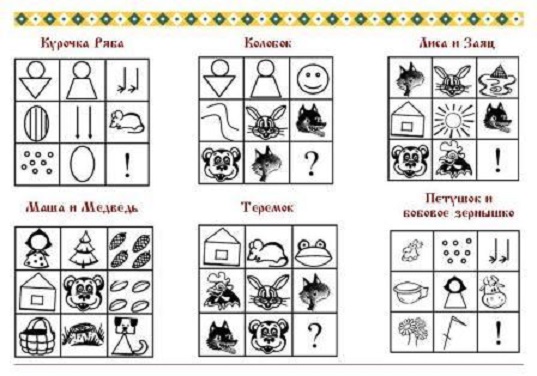 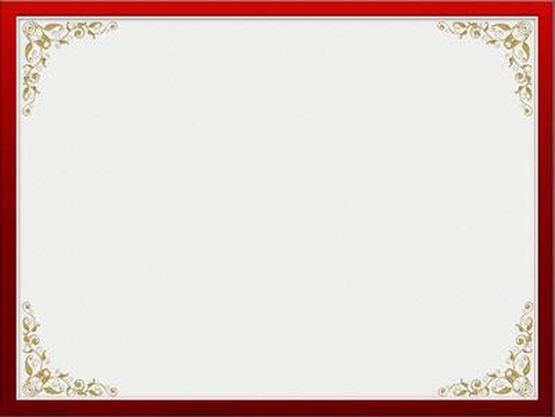 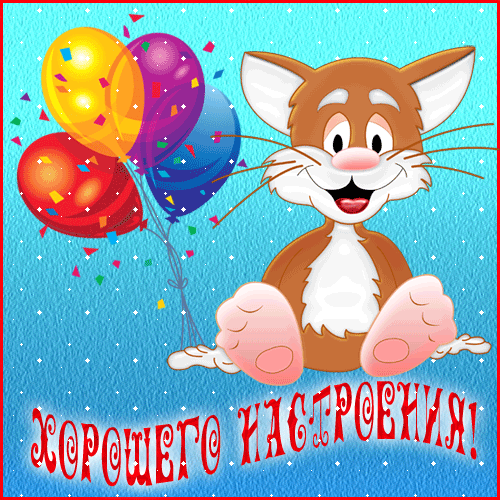 Желаем Вам успехов и терпения